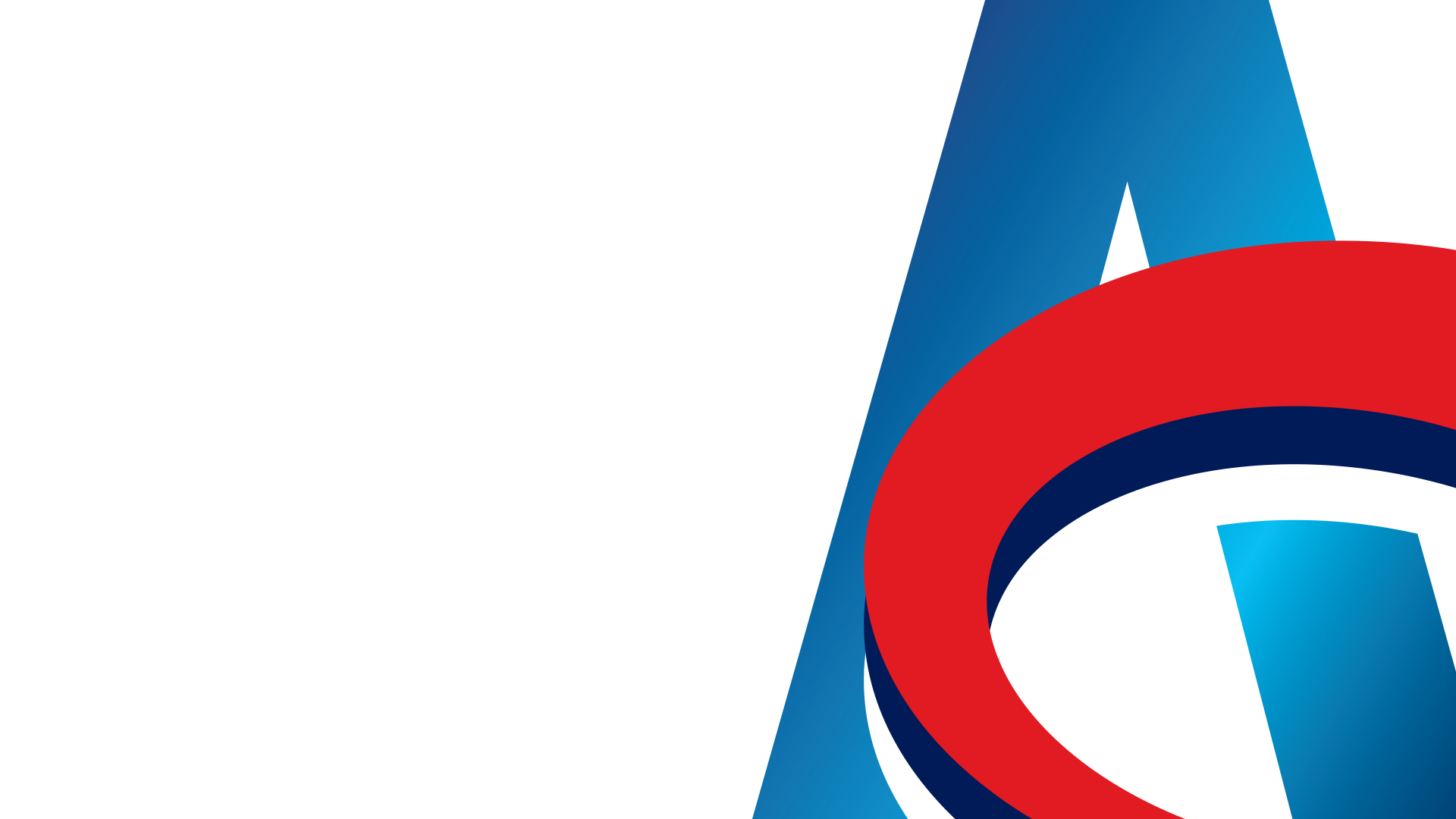 ИЗРАДА ПЛАНА РЕОРГАНИЗАЦИЈЕ
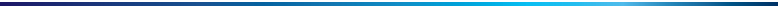 - ИСКУСТВА ИЗ ПРАКСЕ 

Др Драган Рађеновић , стечајни управник
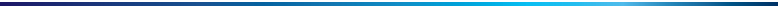 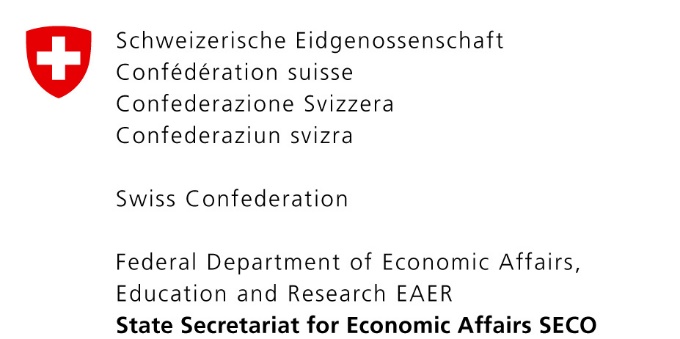 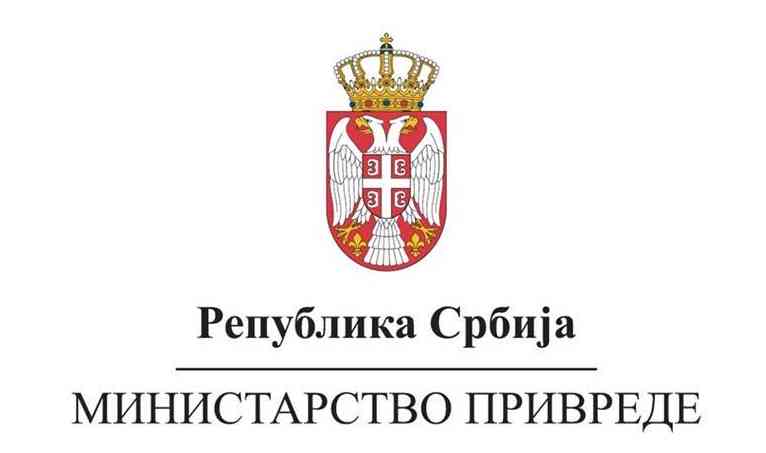 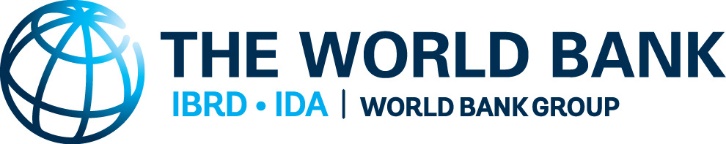 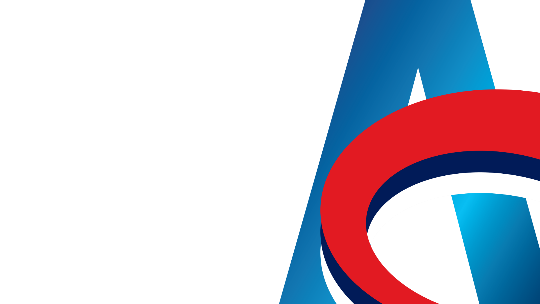 “Прихватање доброг савета није ништа друго до повећање сопствене способности”. – Гете
XII СТРУЧНИ СКУП АГЕНЦИЈЕ ЗА ЛИЦЕНЦИРАЊЕ СТЕЧАЈНИХ УПРАВНИКА, СТАРА ПЛАНИНА 27 - 30.11.2023. ГОДИНЕ
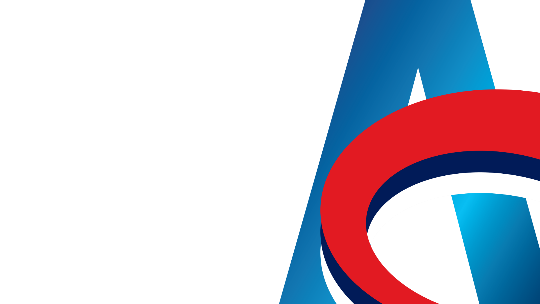 РЕОРГАНИЗАЦИЈА
Реорганизација представља намирење поверилаца према усвојеном плану реорганизације и то редефинисањем дужничко-поверилачких односа, статусним променама дужника или на други начин предвиђен планом.
Могуће спровести само уколико постоји реална могућност за финансијски опоравак.
Реорганизација се спроводи према усвојеном Плану реорганизације који има својство извршне исправе.
Овлашћени предлагачи плана (члан 161 Закона) су: стечајни управник, разлучни повериоци, стечајни повериоци,  као и лица која су власници најмање  30%  капитала стечајног дужника, (члан 158 Закона) стечајни дужник за УППР.
XII СТРУЧНИ СКУП АГЕНЦИЈЕ ЗА ЛИЦЕНЦИРАЊЕ СТЕЧАЈНИХ УПРАВНИКА, СТАРА ПЛАНИНА 27 - 30.11.2023. ГОДИНЕ
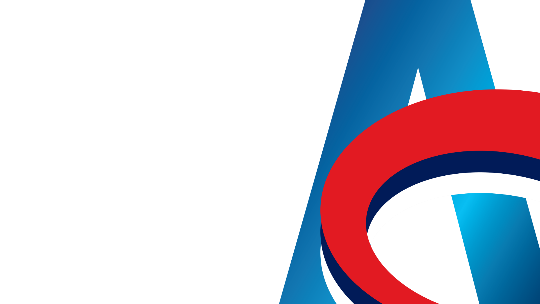 ПРЕПОРУКЕ
Не треба дозволити да односи дужника и поверилаца измакну контроли. Пре појаве претње  отварања стечаја могуће је  израдити план реструктурирања и на основу њега решити односе са повериоцима. 

У случају да је стечај известан и да постоје стечајни разлози, онда је најбоље решење да га покрене сам стечајни дужник и само у том случају власник може да сачува контролу над правним лицем и заштити своја власничка права. У овом случају се подноси предлог за покретање стечаја са унапред припремљеним планом реорганизације. 

На почетку  стечајног поступка, ако се препознају услови и процени реалност треба покушати са подношењем Плана реорганизације.
XII СТРУЧНИ СКУП АГЕНЦИЈЕ ЗА ЛИЦЕНЦИРАЊЕ СТЕЧАЈНИХ УПРАВНИКА, СТАРА ПЛАНИНА 27 - 30.11.2023. ГОДИНЕ
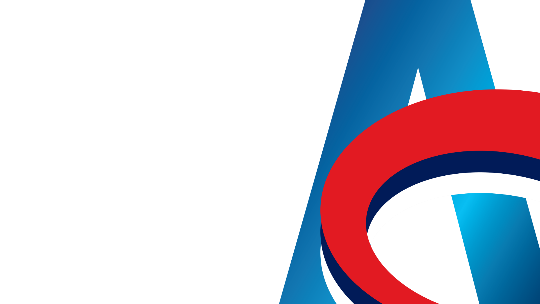 ШТА СУ УППР И ПЛАН РЕОРГАНИЗАЦИЈЕ?- врсте планова
План реорганизације и унапред припремљен план реорганизације су писани документи који  се користе  за потребе стечаја и предстечаја у складу са Законом о стечају. Обележја ових планова  су:

строго прописана форма,  методологија израде, садржај, поступак разматрања, усвајања, примене, контроле, извештавања;
израда и реализација се врше уз надзор: Суда, Стечајног судије, Одбора поверилаца, Стечајног управника;
план има јаку  правну подршку  садржану у Закону о стечају и Националним стандардима;
усвојен план има снагу извршне исправе и представља нови уговор;
обавезује све учеснике.

Основни типови планова су: САНАЦИОНИ и ЛИКВИДАЦИОНИ
XII СТРУЧНИ СКУП АГЕНЦИЈЕ ЗА ЛИЦЕНЦИРАЊЕ СТЕЧАЈНИХ УПРАВНИКА, СТАРА ПЛАНИНА 27 - 30.11.2023. ГОДИНЕ
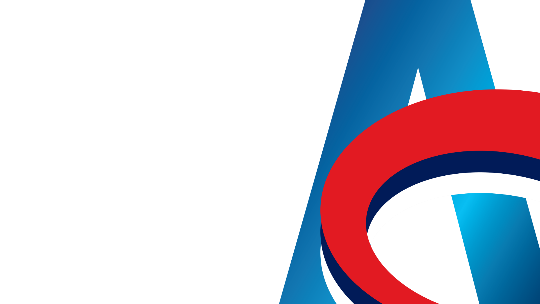 КОМЕ СУ ОВИ ПЛАНОВИ НАМЕЊЕНИ?
Правним лицима која имају тешкоће у пословању и измиривању текућих обавеза,  или им прети отварање стечајног поступка, 
Дужницима који су већ у стечајном поступку, али желе да избегну банкрот, односно имају интереса да се реорганизују, наставе пословање  и сачувају фирму. 
Већинским повериоцима који имају интереса да кроз план и регулисан поступак ефикасније  наплате своја потраживања и обезбеде највећи степен намирења
XII СТРУЧНИ СКУП АГЕНЦИЈЕ ЗА ЛИЦЕНЦИРАЊЕ СТЕЧАЈНИХ УПРАВНИКА, СТАРА ПЛАНИНА 27 - 30.11.2023. ГОДИНЕ
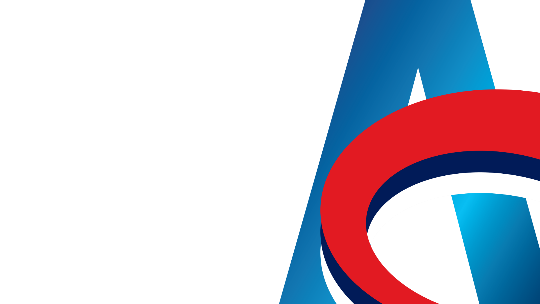 ПРАВНИ ОСНОВ ЗА ПЛАНОВЕ РЕОРГАНИЗАЦИЈЕ
Закон о стечају („Сл. гласник РС", бр. 104/2009, 99/2011 – др. закон, 71/2012 – одлука УС, 83/2014, 113/2017, 44/2018 и 95/2018), према члановима 155-173 (спровођење, садржина плана реорганизације и УППР-а, мере за реализацију плана реорганизације, подношење УППР-а, трошкови, рокови, расправа, гласање и усвајање, извршење, непоступање)
 Правилник о утврђивању националних стандарда за управљање стечајном масом –  Национални стандард бр. 6 „Национални стандард о минимуму података које треба да садржи План реорганизације који подноси стечајни управник“.
Правилник о начину спровођења реорганизације унапред припремљеним планом реорганизације и садржини тог плана  (Сл. гласник РС бр 37/2010)
XII СТРУЧНИ СКУП АГЕНЦИЈЕ ЗА ЛИЦЕНЦИРАЊЕ СТЕЧАЈНИХ УПРАВНИКА, СТАРА ПЛАНИНА 27 - 30.11.2023. ГОДИНЕ
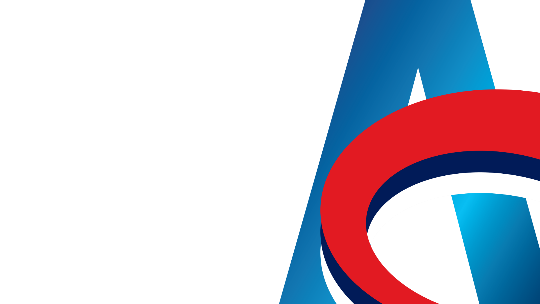 ЦИЉЕВИ ПЛАНОВА РЕОРГАНИЗАЦИЈЕ  УЧЕСНИЦИ У РЕОРГАНИЗАЦИЈИ
Основи циљ реорганизације је :
План треба да обезбеди већи и ефикаснији  степен намирења поверилаца у односу на ниво који би се остварио у банкроту.
Начини да се оствари су: 
Наставак делатности, остварење прихода  и очување  радних места ( санациони планови уз које се обавезно прилажу и пословни планови)
Спровести продају имовине и наплату потраживања у одређеном року ради повољног намирења поверилаца (ликвидациони планови)
Сачувати пословне ресурсе фирме ради бољег уновчења 
Учесници су: 
Дужник у реорганизацији или намери реорганизације, 
Обезбеђени и необезеђени повериоци, (добављачи, банке, лизинг,  пореска управа , запослени)
Суд – стечајни судија
Стечајни управник
Независно стручно  лице за праћење плана,
Лице одређено за проверу тачности података унетих у План
Овлашћени ревизор (УППР)
Проценитељ за процену имовине
Проценитељ за процену степена намирења
XII СТРУЧНИ СКУП АГЕНЦИЈЕ ЗА ЛИЦЕНЦИРАЊЕ СТЕЧАЈНИХ УПРАВНИКА, СТАРА ПЛАНИНА 27 - 30.11.2023. ГОДИНЕ
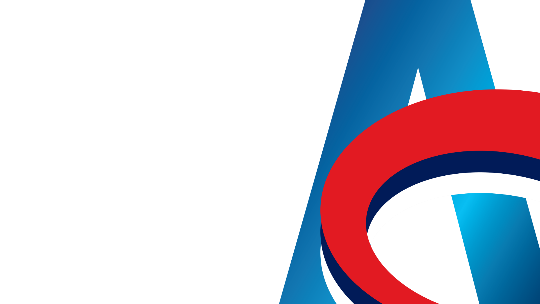 ИНТЕРЕСИ ПОДНОСИОЦА ПЛАНА РЕОРГАНИЗАЦИЈЕ
Ако већински власник стечајног дужника  процени  да постоје стечајни разлози, најбоље решење је да  покрене  стечај са УППР-ом док постоји његова контрола пословања, посед имовине,  власничка и управљачка права. 
Измирењем свих обавеза према плану могуће је  сачувати део имовине, послове, радна места и  ревитализовати  капитал што је интерес власника са најмање 30% капиптала-овлашћени предлагач. 
Интереси  поверилаца су ако процене да ће планом обезбедити већи степен намирења у краћем року и уз мање трошкове.
Интерес стечајног управника као подносиоца плана реорганизације је у вези са свим интересима поверилаца. Ако он није подносилац Плана у обавези је да сарађује са подносиоцем (чл.161) Управник је и посебно стимулисан кроз награду за случај да поднесе План реорганизације.
XII СТРУЧНИ СКУП АГЕНЦИЈЕ ЗА ЛИЦЕНЦИРАЊЕ СТЕЧАЈНИХ УПРАВНИКА, СТАРА ПЛАНИНА 27 - 30.11.2023. ГОДИНЕ
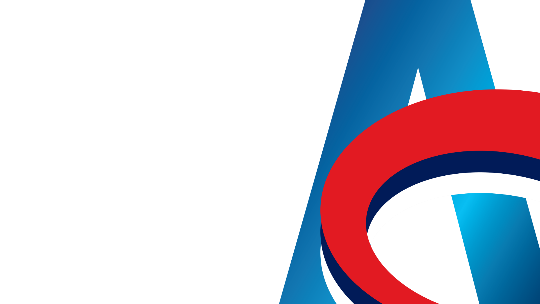 КОРИСТИ ЗА ПОДНОСИОЦА ПЛАНА РЕОРГАНИЗАЦИЈЕ
Реално сагледавање  узрока проблема и могућности решавања,
Детаљна анализа и разрада свих могућих мера да се криза превазиђе, регулишу и измире обавезе, настави пословање и сачува привредно друштво,
Преговори са повериоцима се врше  на бази конкретног стручног писаног акта, који се може разматрати, прилагођавати и иновирати, 
Усвојени план обавезује све и има заштиту Суда. 
Преко унапред припремљеног плана реорганизације се пре отварања стечаја могу решити односи са повериоцима, односно сачувати пуна контрола над пословањем и капиталом.
XII СТРУЧНИ СКУП АГЕНЦИЈЕ ЗА ЛИЦЕНЦИРАЊЕ СТЕЧАЈНИХ УПРАВНИКА, СТАРА ПЛАНИНА 27 - 30.11.2023. ГОДИНЕ
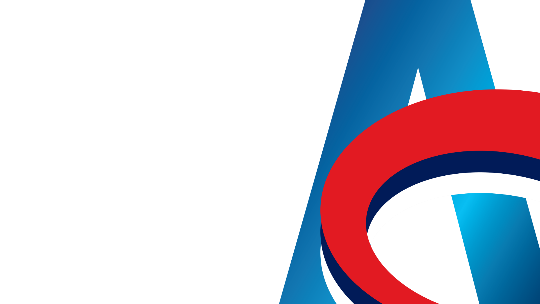 ОПШТИ ИНТЕРЕСИ УЧЕСНИКА У РЕОРГАНИЗАЦИЈИ
Интереси поверилаца           Интереси дужника       Интереси друштва
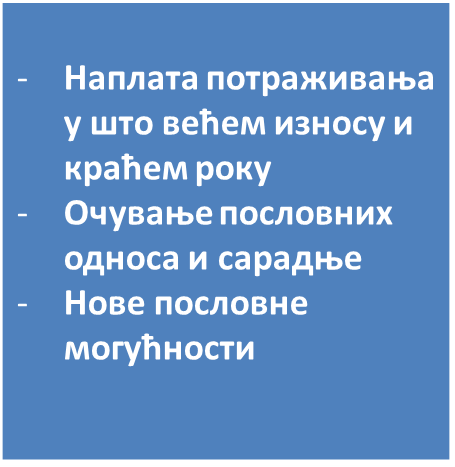 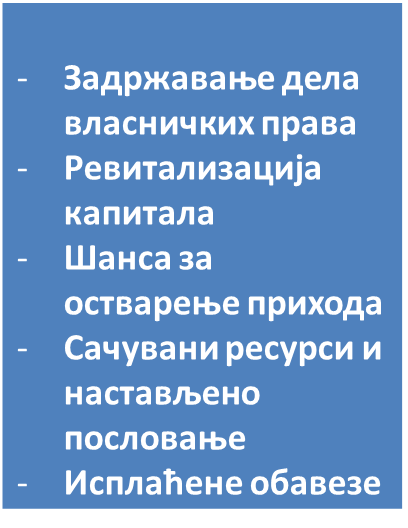 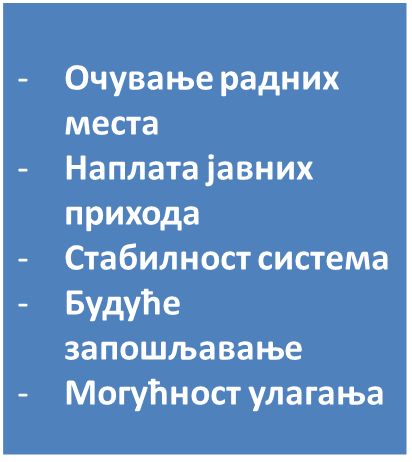 XII СТРУЧНИ СКУП АГЕНЦИЈЕ ЗА ЛИЦЕНЦИРАЊЕ СТЕЧАЈНИХ УПРАВНИКА, СТАРА ПЛАНИНА 27 - 30.11.2023. ГОДИНЕ
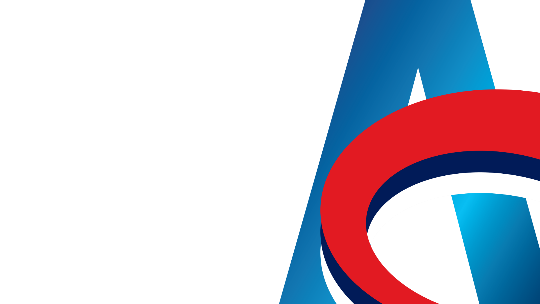 Посебни захтеви учесника
Зависе од врсте учесника у реорганизацији: 

А) За  подносиоца плана су битни рокови за усвајање и почетак примене и подршка већинских поверилаца по класама
Б) За стечајног судију је битна законитост и формална исправност плана 
Ц) За повериоце је битна реалност плана и степен поверења у намере предлагача, као и процена могућности дужника да измири обавезе
Д)  За лице које проверава тачност података унетих у план битна је истинитост и веродостојност  података и формална исправност Плана
Е) За независно стручно лице које прати спровођење Плана (чл.156, т.10) битни су износи и рокови исплата обавеза, као и остале активности дужника у реорганизацији настале у складу са Планом, или услед нових околности.
XII СТРУЧНИ СКУП АГЕНЦИЈЕ ЗА ЛИЦЕНЦИРАЊЕ СТЕЧАЈНИХ УПРАВНИКА, СТАРА ПЛАНИНА 27 - 30.11.2023. ГОДИНЕ
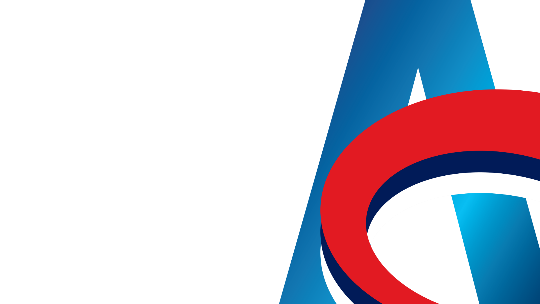 ПОСЕБНИ ИНТЕРЕСИ ПОВЕРИЛАЦА
Необезбеђени повериоци:

висок % измирења обавеза, односно што мањи отпуст дуга
могућност добијања додатних обезбеђења, односно уписа заложних права на слободној имовини
могућност продаје потраживања 
учешће у контроли и праћењу реализације плана
пуна информисаност у току израде плана

Обезбеђени повериоци, посебно банке:

100% измирење обавеза (ако имају добро обезбеђење)
валутна клаузула,
обрачун камате за време реализације (каматна стопа приближна уговореној)
месечна исплата камате за време „граце“ периода,
граце период до годину дана, а период отплате до 5 година
месечна динамика отплате
сачувати постојећа обезбењења
што краћи граце период и период отпате
учешће у органима управљања и праћења реализације
XII СТРУЧНИ СКУП АГЕНЦИЈЕ ЗА ЛИЦЕНЦИРАЊЕ СТЕЧАЈНИХ УПРАВНИКА, СТАРА ПЛАНИНА 27 - 30.11.2023. ГОДИНЕ
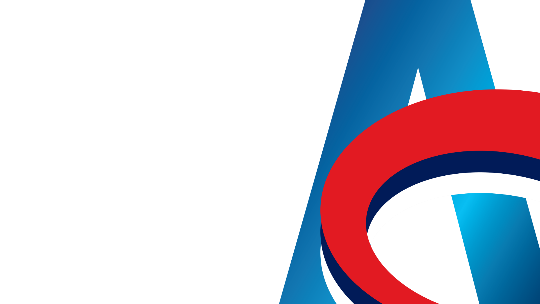 ОСНОВНИ САДРЖАЈ ПЛАНА – чл.156
Основне целине које треба пројектовати у плану реорганизације су:
Мере и средства за реализацију плана
Детаљна листа поверилаца са поделом на класе
Изворе средстава, имовину и висину средстава за измирење обавеза
Рокове за извршење 
Посебне одредбе (поступак продаје имовине, органи управљања, надзор, извештаји)
 Финансијске и пословне  пројекције 
_        Остале целине према Закону. 
Поред наведеног УППР треба да садржи:
Одредбу о накнадним потраживањима
Потписане изјаве већинских поверилаца
Изјаву стечајног дужника
Податке о поступку припреме плана
Ванредни извештај ревизора (стање пословних књига – 60 дана)
Изјаву ревизора или СУ о изводљивости
Извештај о очекиваним битним догадјајима у пословању (90 дана)
Важно је пружити повериоцима јасан и аргументован доказ да је план бољи од банкротства.
XII СТРУЧНИ СКУП АГЕНЦИЈЕ ЗА ЛИЦЕНЦИРАЊЕ СТЕЧАЈНИХ УПРАВНИКА, СТАРА ПЛАНИНА 27 - 30.11.2023. ГОДИНЕ
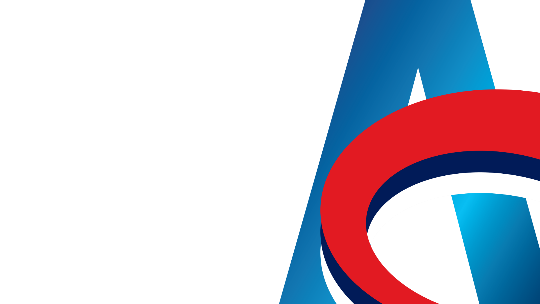 МЕРЕ ЗА РЕАЛИЗАЦИЈУ ПЛАНА
Прописане у члану 157 Закона о стечају:

предвиђање отплате у ратама, измена рокова доспелости, каматних стопа или других услова зајма, кредита или другог потраживања или инструмента обезбеђења;
намирење потраживања;
уновчење имовине са теретом или без њега или пренос такве имовине на име намирења потраживања;
затварање погона или промена делатности;
раскид или измена уговора;
отпуст дуга;
извршење, измена или одрицање од заложног права;
давање у залог оптерећене или неоптерећене имовине;
претварање потраживања у капитал;
закључивање уговора о кредиту, односно зајму;
оспоравање и побијање потраживања која нису правно ваљана;
отпуштање запослених или ангажовање других лица;
уступање неоптерећене имовине на име намирења потраживања;
замене и допуне општих аката стечајног дужника и других докумената о оснивању или управљању;
статусне промене;
промене правне форме;
пренос дела или целокупне имовине на једног или више постојећих или новооснованих субјеката;
поништавање издатих или издавање нових хартија од вредности од стране стечајног дужника или било ког новоформираног субјекта;
друге мере од значаја за реализацију плана реорганизације.
XII СТРУЧНИ СКУП АГЕНЦИЈЕ ЗА ЛИЦЕНЦИРАЊЕ СТЕЧАЈНИХ УПРАВНИКА, СТАРА ПЛАНИНА 27 - 30.11.2023. ГОДИНЕ
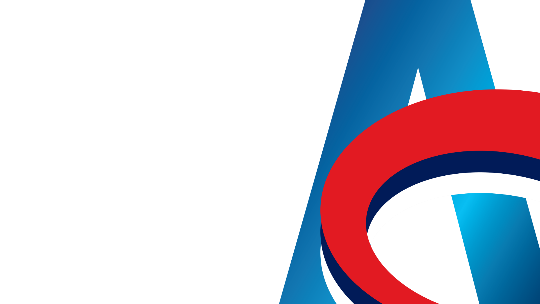 ОЧЕКИВАНИ ЕФЕКТИ И ГРУПИСАЊЕ МЕРА
Могу се груписати као:

Мере за обезбеђење извора средстава (продаја имовине, наплата, итд),
Мере за редефинисање дужничко-поверилачких односа (отпуст дуга, конверзија дуга у капитал, итд),
Остале мере (организација, промена правне форме, итд).

Пожељно је увек користити комбинацију више мера за реализацију Плана
XII СТРУЧНИ СКУП АГЕНЦИЈЕ ЗА ЛИЦЕНЦИРАЊЕ СТЕЧАЈНИХ УПРАВНИКА, СТАРА ПЛАНИНА 27 - 30.11.2023. ГОДИНЕ
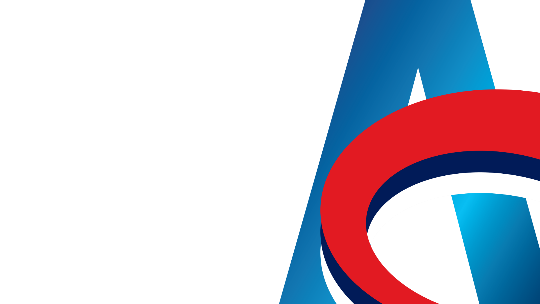 ПРЕПОРУКЕ КОД КРЕИРАЊА МЕРА ЗА РЕАЛИЗАЦИЈУ ПЛАНА
У оквиру мера за реализацију плана  није довољно само набрајање мера које Закон прописује, већ и треба разрадити  сваку меру у складу са следећим општим принципима:

Одредити коме се поједина мера нуди, тј на кога се односи. Проценити повериоца, или групу поверилаца.
Извршити процену материјалног ефекта који ће се датом мером постићи.
Навести нематријални ефекат, ако постоји, или се у  моменту израде Плана не може прецизирати шта значи за потраживање конкретног повериоца примена дате мере.
Одредити рок у коме се мера спроводи или период у Плану када почиње примена мере. 
 Поред наведених предлагач може додати и друге специфичне мере ако су од интереса  за повериоце.
Увек треба имати у виду да је План реорганизације намењен интересима поверилаца. У противном ако предлагач то не докаже План неће бити усвојен.
XII СТРУЧНИ СКУП АГЕНЦИЈЕ ЗА ЛИЦЕНЦИРАЊЕ СТЕЧАЈНИХ УПРАВНИКА, СТАРА ПЛАНИНА 27 - 30.11.2023. ГОДИНЕ
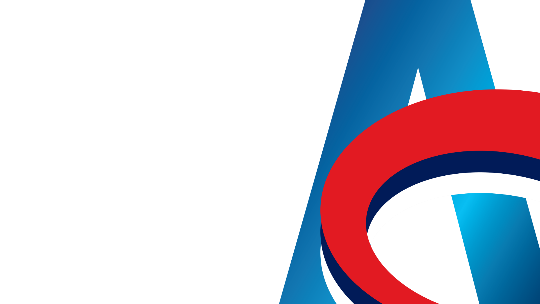 ИЗВОРИ СРЕДСТАВА ЗА ИСПЛАТУ ОБАВЕЗА ПРЕМА УСЛОВИМА ИЗ ПЛАНА
На основу искуства из праксе најважнији извори су:
 Пројектована нето добит из пословања 
Наплата потраживања
Продаја слободне имовине или имовине која није у функцији обављања делатности
Сопствена средства оснивача или власника
Отпуст дуга
 
Решења на које не треба рачунати су: 
Нова задужења или кредити код банка разлучних поверилаца,
Отпуст дуга код разлучних поверилаца
Отпуст дуга код пореске управе (могућ је само у делу камата)
Отпуст дуга према запосленима
XII СТРУЧНИ СКУП АГЕНЦИЈЕ ЗА ЛИЦЕНЦИРАЊЕ СТЕЧАЈНИХ УПРАВНИКА, СТАРА ПЛАНИНА 27 - 30.11.2023. ГОДИНЕ
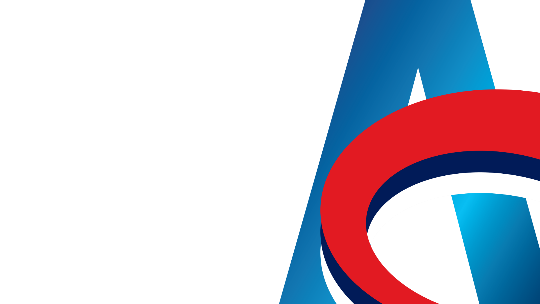 ЗАХТЕВИ ПОВЕРИЛАЦА У ОДНОСУ НА ПОСЛОВНИ ПЛАН
доказати да је реално остварити пројектовану добит
обезбедити потребна обртна средства за старт пословања
приказати позитиван новчани ток (cash flow) по годинама, а из кога ће се видети  да годишњи приливи покривају све годишње одливе новчаних средстава укључујући и сервисирање постојећих обавеза према динамици и у износу који наведемо (обећамо) у плану реорганизације.
приказати јаку  позицију на тржишту набавке (сировине), а посебно продаје (купци)
реално одредити нормативе производње, пласмана и степен коришћења капацита
водити рачуна о стању и променама на тржишту
приказати, доказати или најавити уговорене послове и очекиване приходе
избећи нелогична решења и трендове
нагласити оријентацију ка рационализацији, смањењу трошкова и домаћинском односу у даљем пословању
XII СТРУЧНИ СКУП АГЕНЦИЈЕ ЗА ЛИЦЕНЦИРАЊЕ СТЕЧАЈНИХ УПРАВНИКА, СТАРА ПЛАНИНА 27 - 30.11.2023. ГОДИНЕ
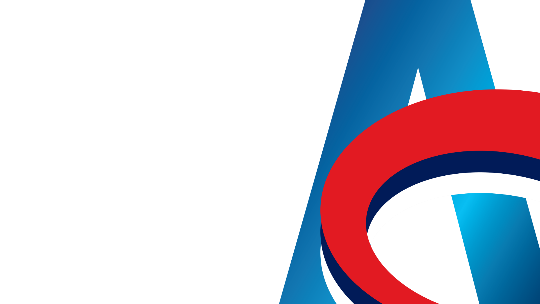 КРЕИРАЊЕ БУЏЕТА ЗА ИЗРАДУ ПЛАНА
Основни трошкови неопходни за израду плана су:
Накнада за израду самог плана која зависи од:
	- величине дужника, билансне суме, односно укупне пасиве,
	- броја поверилаца,
	- стања и квалитета књиговодствене и друге документације,
	- времена потребног за израду плана,
	- стварних трошкова
	- врсте и обима додатних активности на изради (дописи, преговори са повериоцима, извештаји, презентације на рочишту)
Накнада за ванредни ревизорски извештај (за УППР)
Изјава независног ревизора или лиценцираног СУ о изводљивости плана (за УППР)
Трошкови прибављања процене имовине не старије  од 12 месеци
Предујам за покретање стечаја са УППР-ом
XII СТРУЧНИ СКУП АГЕНЦИЈЕ ЗА ЛИЦЕНЦИРАЊЕ СТЕЧАЈНИХ УПРАВНИКА, СТАРА ПЛАНИНА 27 - 30.11.2023. ГОДИНЕ
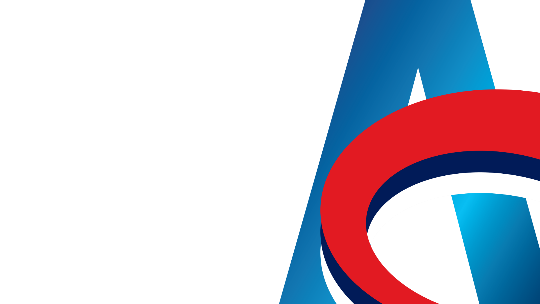 ИСКУСТВА ИЗ ПРАКСЕ У ОКВИРУ ИЗРАДЕ , УСВАЈАЊА И ПРИМЕНЕ  ПЛАНОВА РЕОРГАНИЗАЦИЈЕ
Мали број планова је успешно реализован, али је реалност и да је много започетих пословних подухвата пропало за кратко  време. 
Недостаје поверење у план као начин остварења интереса поверилаца, а што је  засновано на негативним искуствима. (нереалност, преварне намере, куповина времена, лоша реализација)
Ограничена је подршка разлучних и заложних поверилаца, посебно ако имају добре колатерале. Банке имају и посебне критеријуме у вези класификације активе. 
Подносиоци планова тешко обезбеђују подршку већинских поверилаца. 
Стечајни управници као подносиоци плана реорганизације нису довољно мотивисани, или не познају довољно област реорганизације. 
Тешко се обезбеђује реалност планирања услед променљивости услова и смањених могћности дужника.
План представља шансу за све учеснике и носи одређене користи, али то није довољно искоришћено у пракси.
XII СТРУЧНИ СКУП АГЕНЦИЈЕ ЗА ЛИЦЕНЦИРАЊЕ СТЕЧАЈНИХ УПРАВНИКА, СТАРА ПЛАНИНА 27 - 30.11.2023. ГОДИНЕ
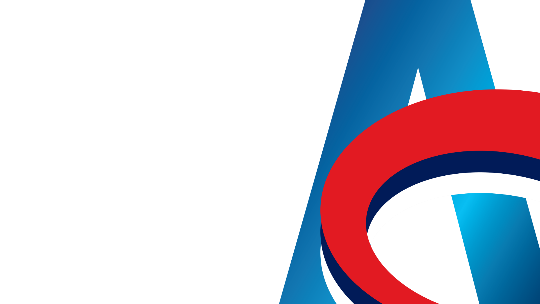 ЗАКЉУЧЦИ
План реорганизације и унапред припремљен план реорганизације у актуелним условима пословања у Србији представљају добру шансу (решење и форму)  за регулисање и исплату обавеза према повериоцима. 
Реорганизација се често сматра за пожељнију алтернативу од банкротства која нуди могућност да се сачувају радна места, да се обезбеде нови послови, сачувају пословни капацитети, очува имовина, обезбеде приходи.
Реорганизацију је могуће покушати само ако постоји реална могућност за  финансијски опоравак, што треба и доказати.
Неопходно је да код дужника постоји стваран посао, који функционише, који је могуће реорганизовати. 
План реорганизације мора да садржи детаљан опис како ће повериоци бити исплаћени, из којих средстава и за који временски период.
Реорганизација дужника треба  да створи довољно велике приходе и изворе средстава из којих би се повериоци намирили у довољној мери да би прихватили план реорганизације.
Реорганизација није увек могућа.
Отворена питања: формирање класа, препознавање и класификовање повезаних лица, статус јемаца, положај банака и пореске управе, надзор над спровођењем плана, измене и замене планова...
XII СТРУЧНИ СКУП АГЕНЦИЈЕ ЗА ЛИЦЕНЦИРАЊЕ СТЕЧАЈНИХ УПРАВНИКА, СТАРА ПЛАНИНА 27 - 30.11.2023. ГОДИНЕ
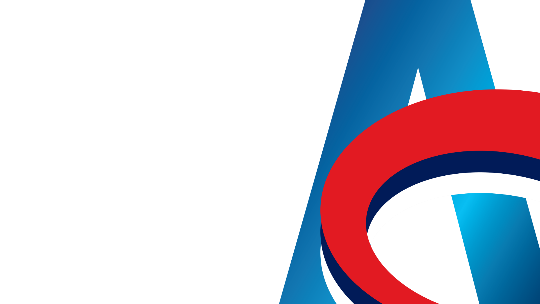 „Боље упалити свећу него проклињати таму“. – Кинеска народна пословица Препорука: Боље је покушати са реорганизацијом него   не видети шансу за примену најбољег решења
ХВАЛА НА ПАЖЊИ!

СТЕЧАЈНИ УПРАВНИК
др Драган Рађеновић
Максима Горког 17, Нови Сад
066/401-187
Емаил: dradjenovic@cfu.co.rs
XII СТРУЧНИ СКУП АГЕНЦИЈЕ ЗА ЛИЦЕНЦИРАЊЕ СТЕЧАЈНИХ УПРАВНИКА, СТАРА ПЛАНИНА 27 - 30.11.2023. ГОДИНЕ